Chapter 15
Introduction to Graphs
The chapter focuses on topics like 
1.A Bar graph 
2.A Pie graph 
3.A histogram
4. A line graph 
5.Linear graph
6.Locate a point
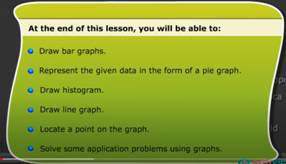 Bar graph
A bar graph is used to show a comparison among categories. It may contain parallel vertical or horizontal bars or rectangles.
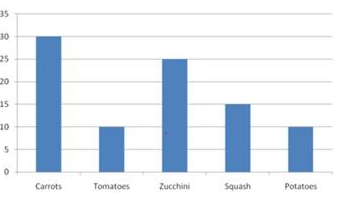 Pie graph
A pie graph is used to compare parts of a whole. It is also referred to as circle graphs.
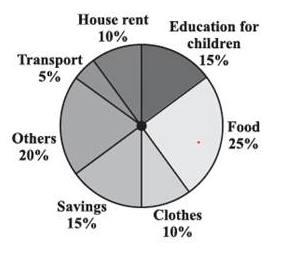 Histogram
A histogram is a bar graph that shows data in intervals. It consists of adjacent bars over the intervals.
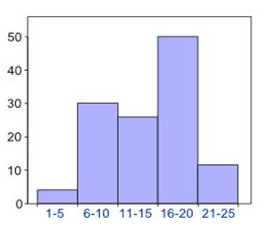 Line graph
A line graph displays data that change continuously over periods of times
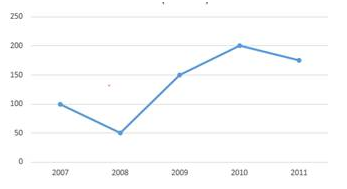 LINEAR GRAPH
A line graph which is a whole unbroken line is called a linear graph.
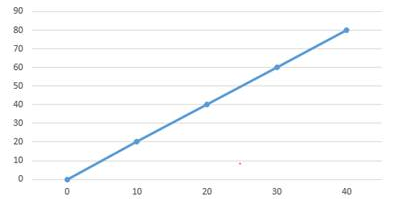 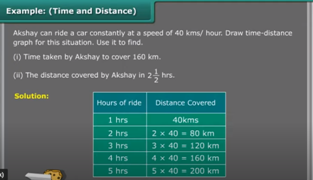 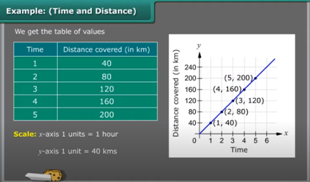 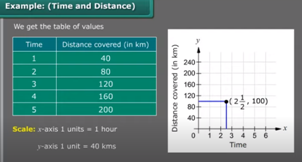 CARTESIAN SYSTEM
The system of fixing a point with the help of two measurements, vertical and horizontal is known as Cartesian system
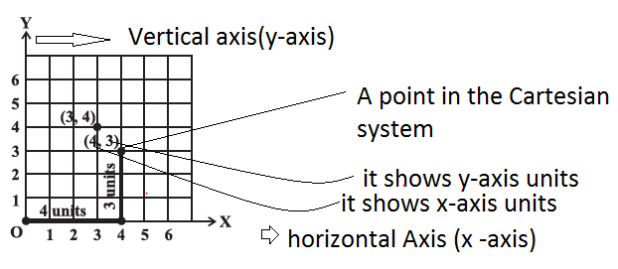 Important points

(1) The horizontal axis is called X-axis(2) The vertical axis is called the Y-axis(3) O is the origin(4) Any point is depicted by distance from both the axis(5) The horizontal distance is called the x-coordinate(6) The vertical distance is called the y -coordinate
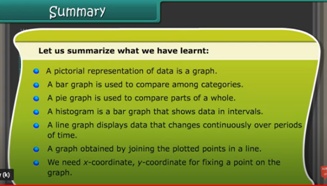 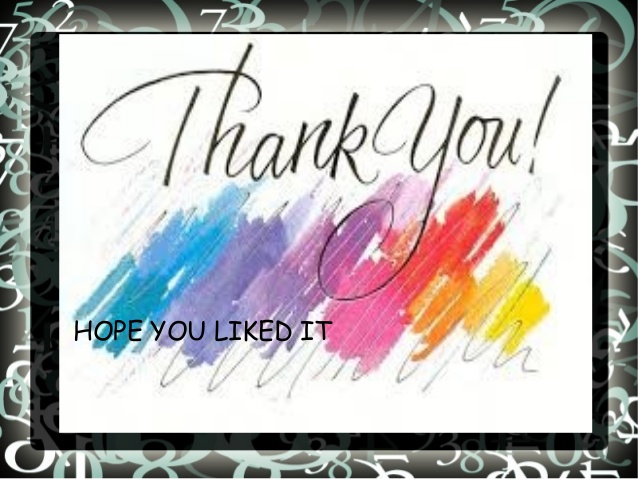